Study in Psalms
We are at the beginning of our next study: Book of Psalms
Many not able to enjoy/participate in this study: teaching/helping downstairs
Thought this an edifying way to kick off the study with this psalm as a sermon
The sky declaresGod’s glory
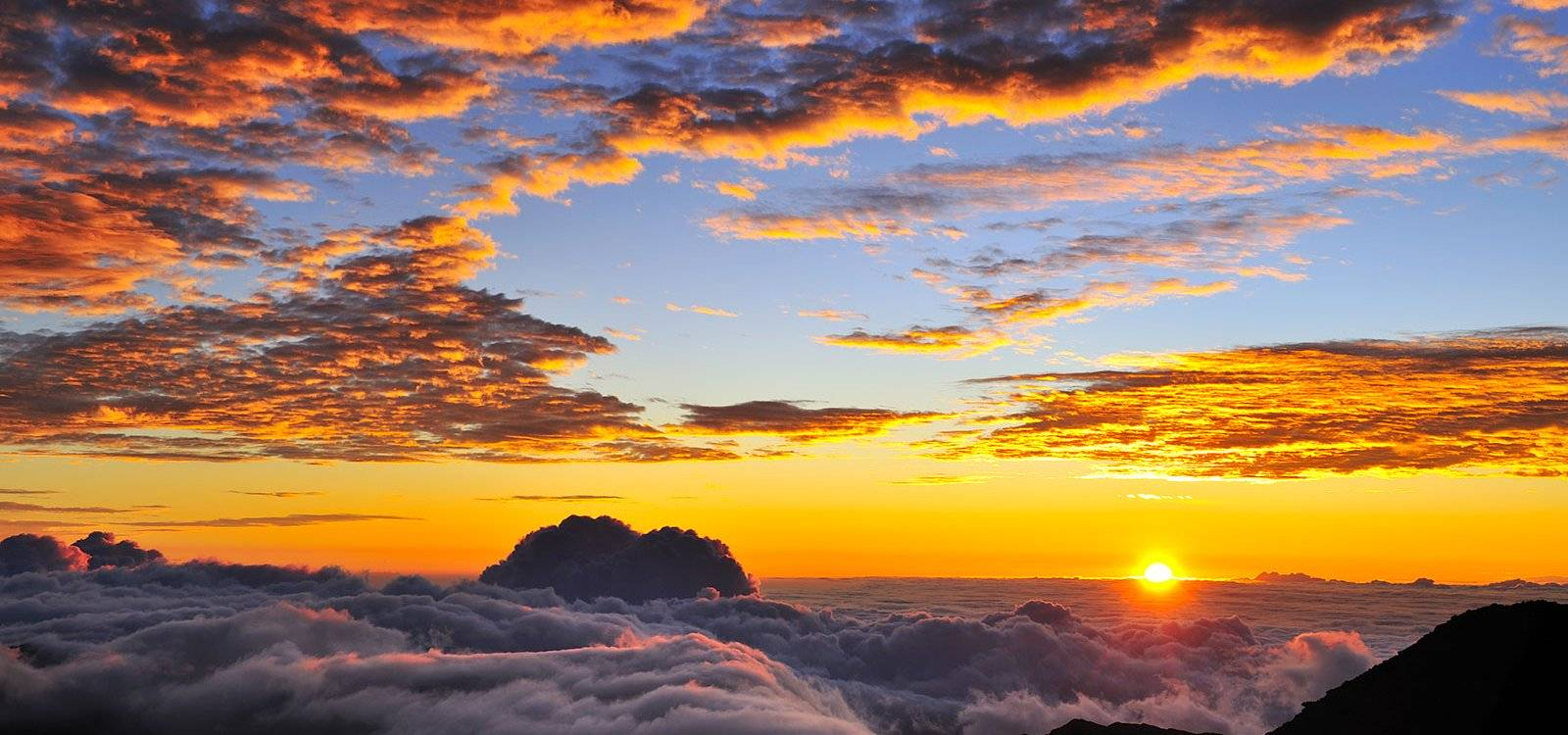 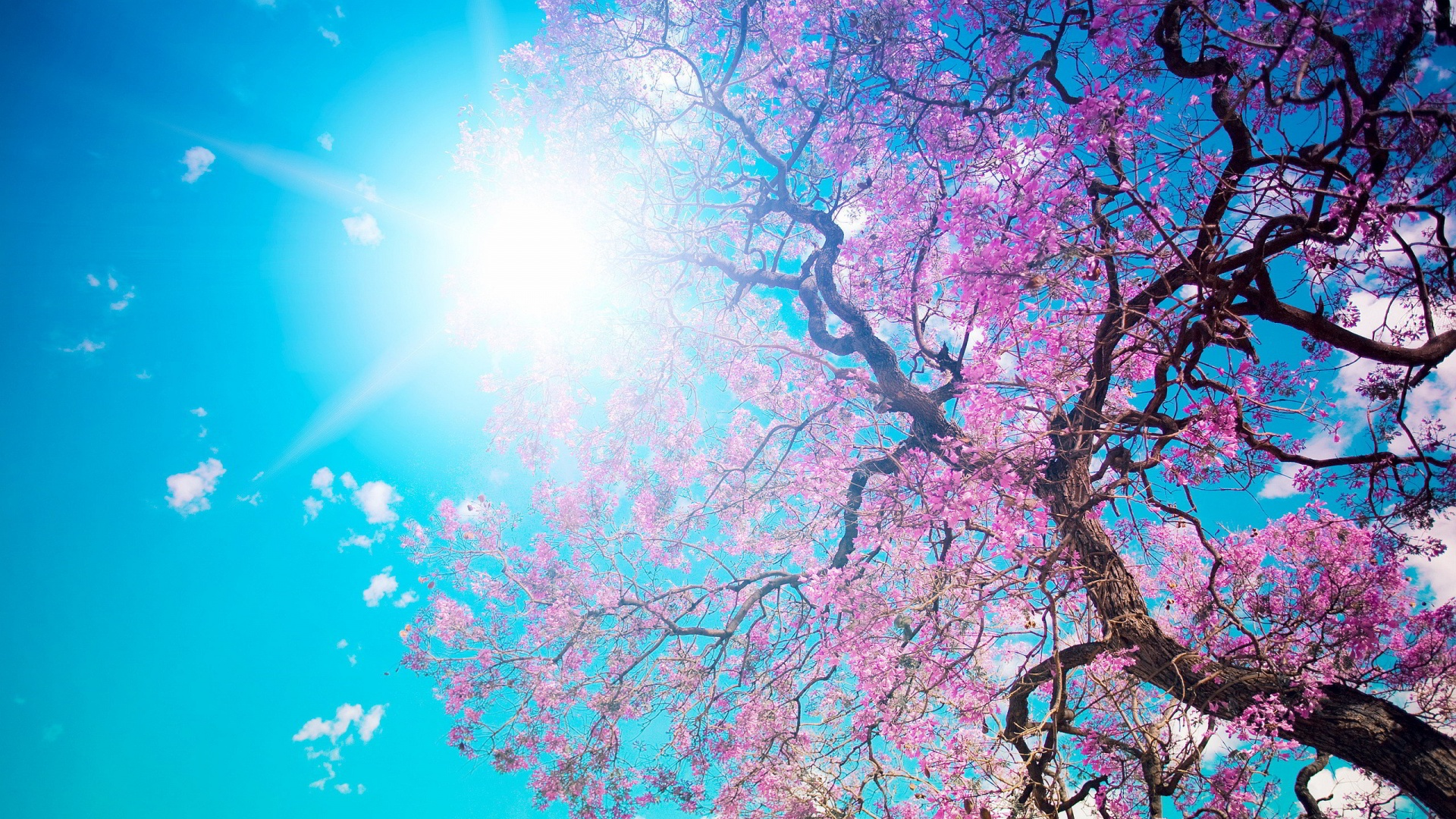 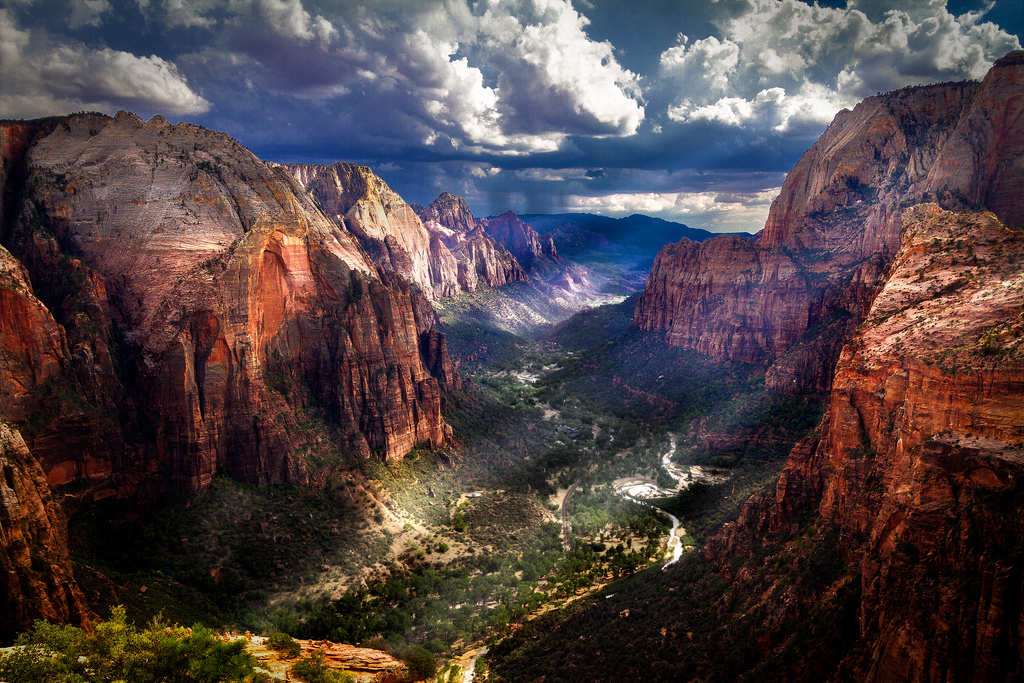 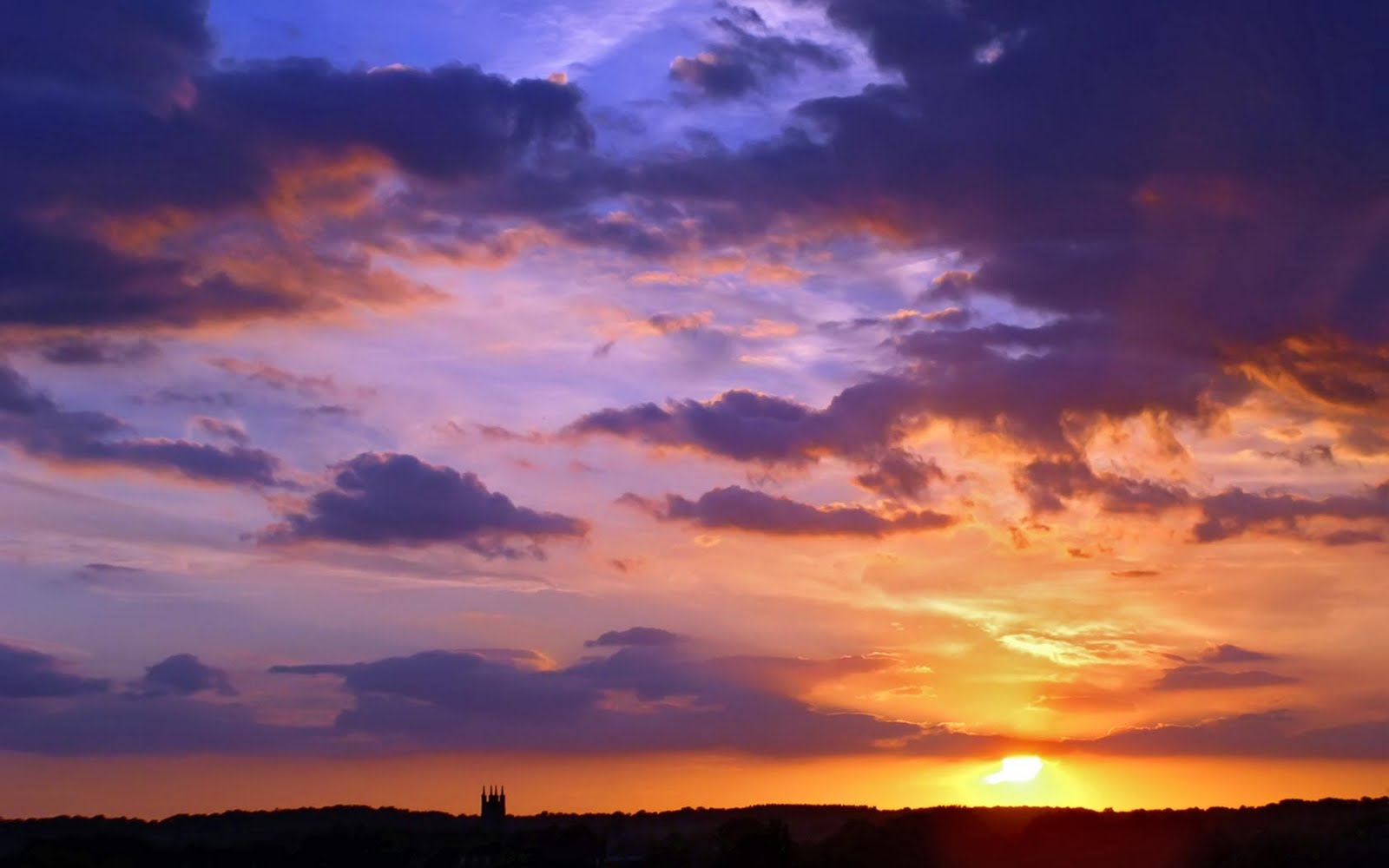 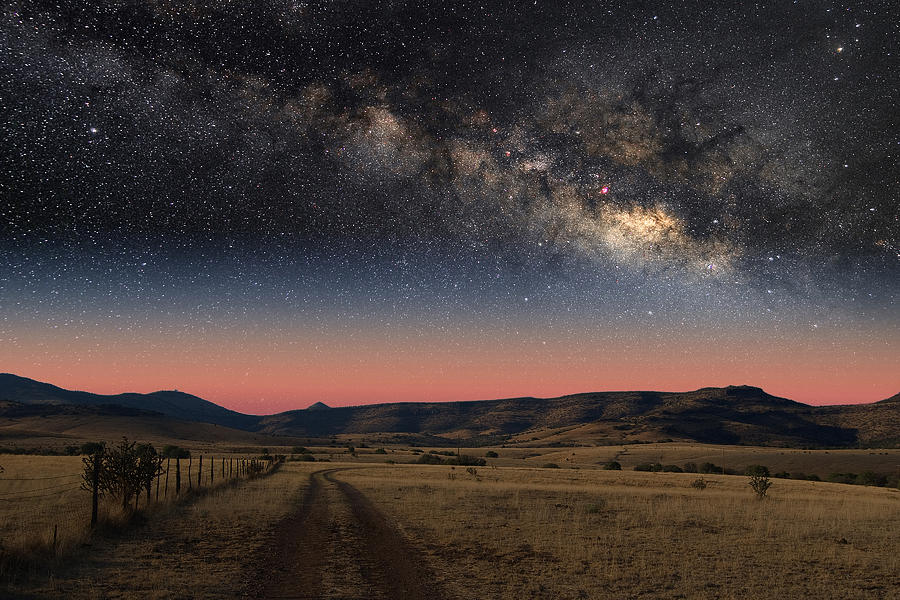 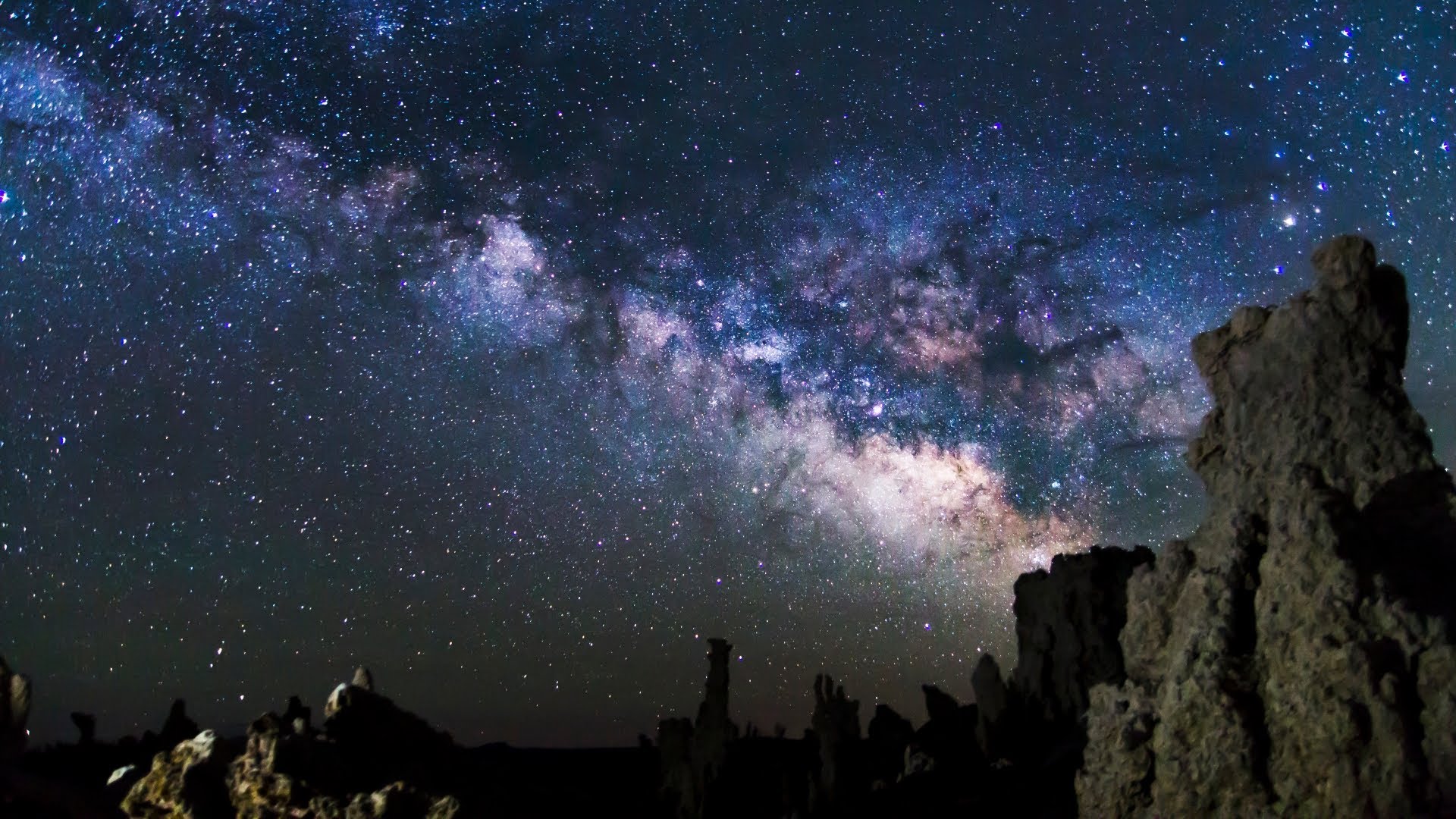 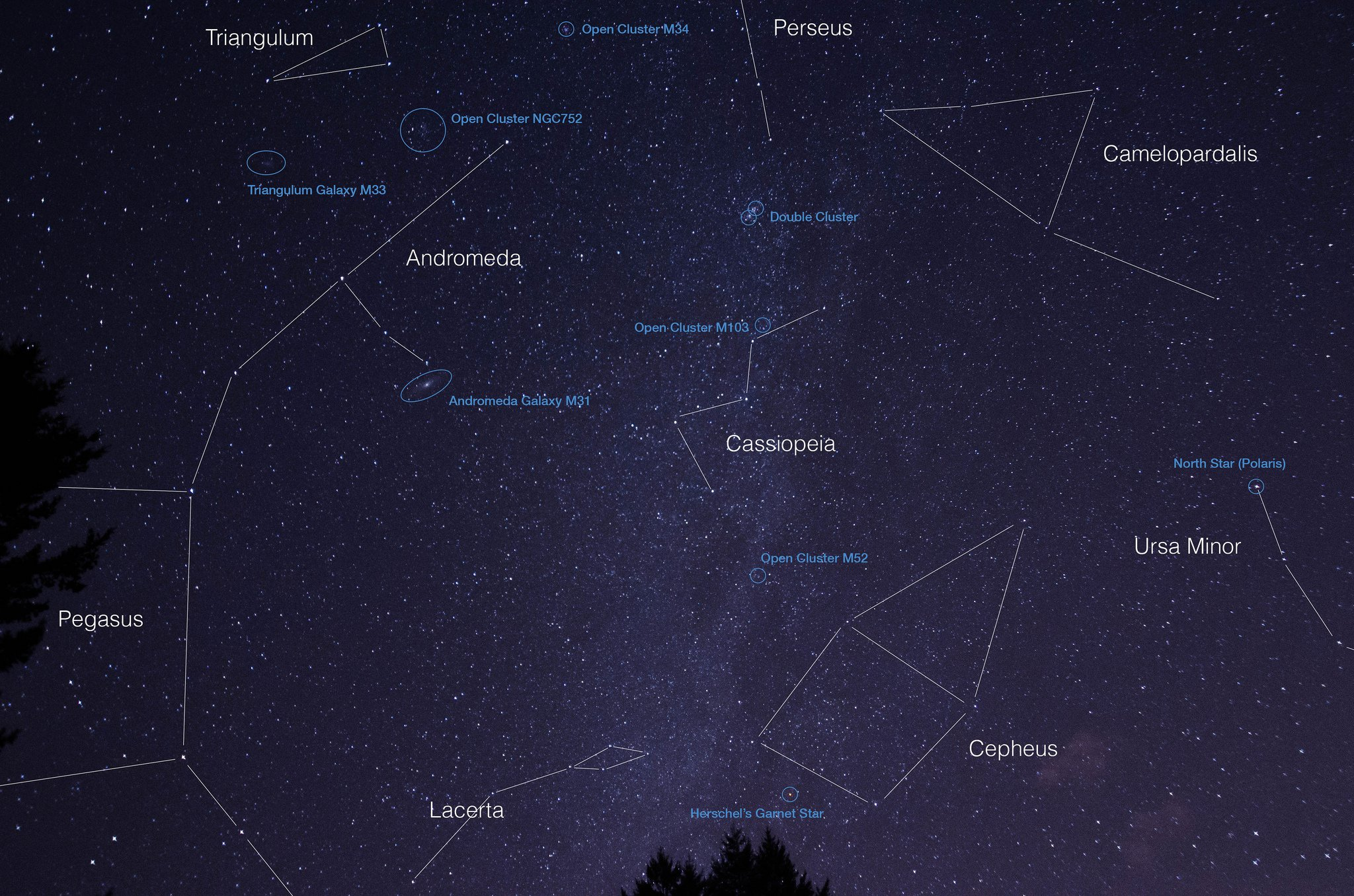 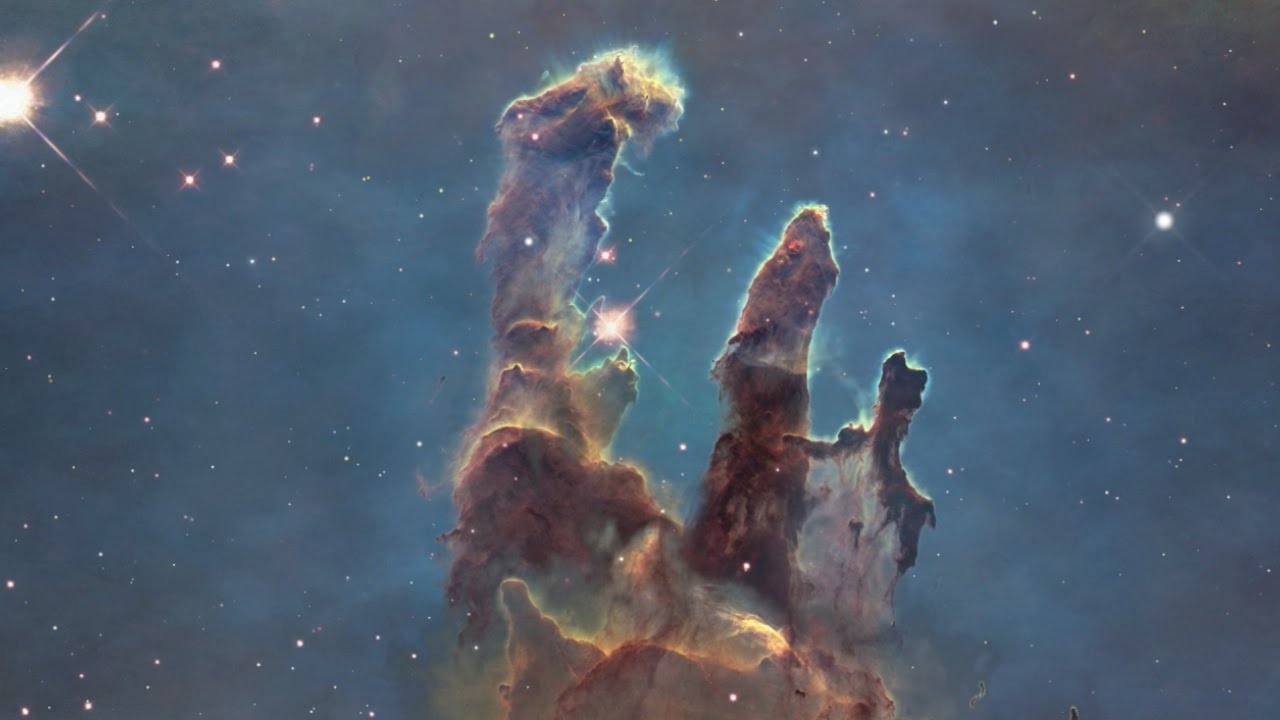 [Speaker Notes: https://www.youtube.com/watch?v=A2RvGEkZzEI]
Declaring God’s Glory…Without a word! vss. 1-6
Not a single word yet how can we not listen to what the sky shouts!?!
Beauty, design, and order of the skies speaks to its Creator!
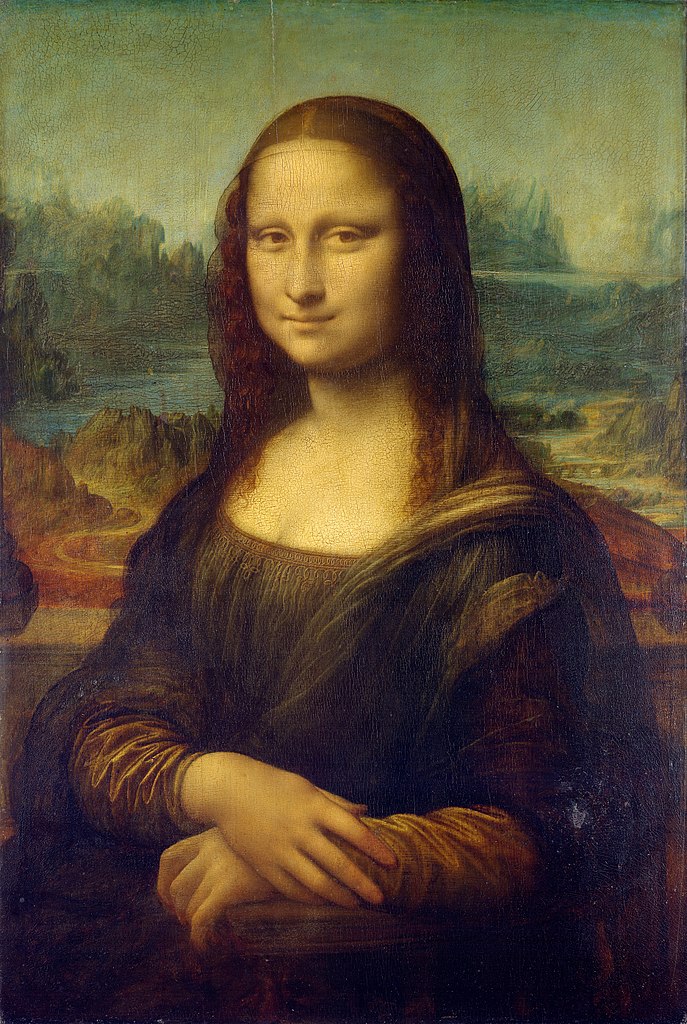 Man declaresYahweh’s grace
Those Converted Also Proclaim God’s glory v. 14
From the depths within us we exclaim what God has done for us.
Our desire is that our proclamation “pours forth” like the heavens so others can be converted
The Main Point:Yahweh’s word converts lives
Yahweh’s Influence…His word converts us! vss. 7-13
What connects the proclamations by the heavens or by man about God… is God’s word.
What the heavens declare implicitly God’s word declares explicitly.
And, as man can generally learn about God through the heavens he can intimately learn about God through His word.